Umsetzung einer schulinternen Mediathek
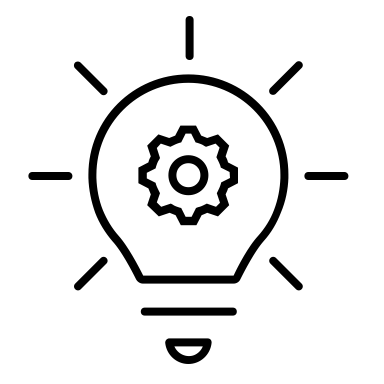 Pilotprojekt: 
Fachschaft Mathematik
Teilen von Lernprodukten  Entlastung der Lehrerschaft
Unkomplizierte Einbindung der Produkte in verschiedene Lernszenarien 
Erleichterung der Recherche nach Materialien für Lernende
Lernende nutzen passende Lernprodukte zum Lehrwerk/Lehrplan
Medienerzieherische Aspekte (Werbung, Kommentare)
Wiederholung von Grundwissen für Lernende orts- und zeitunabhängig
Aspekt des Datenschutzes
Materialien geben Hilfestellungen für Eltern
Warum ist eine Mediathek sinnvoll?
(interaktive) Videos: 
Erklärvideos zu Einführungsthemen verschiedener Formate

Interaktive Bilder:
Mindmaps, Graphen, Diagramme

Audioaufnahmen:
Beschreibungen, Erklärungen, Aufgabenstellungen aus dem Kompetenzbereich K5

Glossare:
Definitionen, Beweise, Herleitungen, Beispiele
Welche Produkte können wir einsetzen?
*Hier können Screenshots verschiedener Lernprodukte eingesetzt werden*
Beispiele:
Beschluss der Fachschaft und Namensfindung
Einigung auf ein Lernprodukt/Mischformen nach Jahrgangsstufe
Aufgabenverteilung: Zuständigkeiten nach Jahrgangsstufen
Ablageort von Unterrichtseinheiten (Beispiel mebis Kurs der Fachschaft)
Verankerung im Mediencurriculum
Ende des Schuljahres: Evaluation
Präsentation in der Lehrerkonferenz
Wie setzen wir unser Vorhaben um?
Packen wir‘s an!*Name der Mediathek*
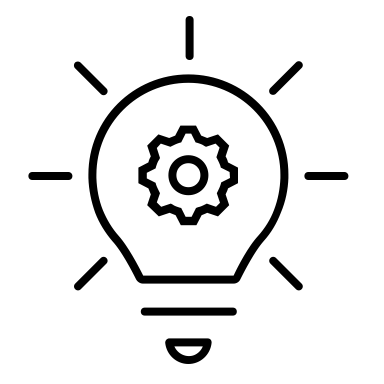 Pilotprojekt: 
Fachschaft Mathematik